2023 Board of Director’s Fiduciary Responsibilities
August 1 & 2, 2023 Foxwoods Casino
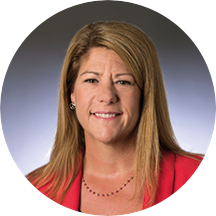 TREASURER STEPHANIE WANZER
CONNECTICUT EDUCATION ASSOCIATION
WELCOME ABOARD!
Overview
Fiduciary Responsibilities
Fundamental Principles
Role of the Secretary-Treasurer
Executive Session
Discussion: Questions
Adjournment
FIDUCIARY RESPONSIBILITIES
You are a CEA Board of Director-now what?
FIDUCIARY DUTIES
.
DUTY OF CARE
Hold other board members accountable. 
Monitor association activities. 
Monitor finances and review audit reports.
●DUTY OF LOYALTY●
Board members must place the interest of the association ahead of their own interest at all times. This requires publicly disclosing conflicts of interest and not using board services or information as a means of personal gain or for the benefit of other associations.
STEPS TO HELP FULFILL THE DUTY OF LOYALTY
Have a written conflict of interest policy.
Don’t get involved in transactions that compete with the association interest.
Don’t get involved in transactions that harm the association.
Exercise caution when entering into business relationships between the association, board members’, and board members’ families or business.
Avoid diverting opportunities meant for the association for personal gain.
Keep strategic planning decisions, other sensitive matters and executive sessions confidential.
Source: Buckingham, Doolittle & Burroughs, LLO – Fiduciary Duties of Nonprofit Board Members
●DUTY OF OBEDIENCE & GOOD FAITH●
Board members have a duty to:
Follow the association's bylaws and other governing documents as well as laws related to nonprofits. 
Transact honestly without a deliberate intention to defraud the association.
Duty of Obedience 
= 
Duty of Fidelity
STEPS TO HELP FULFIL THE DUTIES OF OBEDIENCE & GOOD FAITH
Annually review the association bylaws, missions and major policies.
Adopt the NEA/NCSEA Financial & Operational Standard
Create a committee responsible for reviewing compliance with association’s policies.
Develop a strategic plan that supports the association’s mission, vision and goals.
Include a discussion of the strategic plan and budget during board of directors' meetings.
Be familiar with state and federal laws applying to not-for-profit organizations.
Source: Buckingham, Doolittle & Burroughs, LLO – Fiduciary Duties of Nonprofit Board Members
THE FUNDAMENAL PRINCIPLES
◦ The constitution of an organization contains the fundamental principles which govern its operation. ◦  The bylaws establish the specific rules of guidance by which the group is to function.◦  Policies are those codes that rule how the organization will run on a day-to-day basis. ◦  You must have a basic structure and methods of operation in writing at the local level.
Documents impact the order and planning of our lives.

Circumstances have a funny way of changing.

It’s important that we keep up with these guiding documents and update them periodically to reflect what’s occurred as we navigate through the changing times.

Remember – If your documents do not specifically authorize it, you cannot do it.
THE IMPORTANCE OF SAFEGUARDING THESE DOCUMENTS
BYLAWS EXLPLAINED
Bylaws are a governance document that generally provide for meetings, elections of a board of directors and officers, filling vacancies, notices, types and duties of officers, committees, assessments, and other routine conduct.
EXECUTIVE SESSION
EXECUTIVE SESSION (DUTY OF LOYALTY)
They enhance relationships among board members and with the chief executive and professional advisors.
Executive sessions serve three core purposes:
EXECUTIVE SESSIONPARTICIPANTS
Determined by the purpose of the meeting.

Often is private for the Board only.

Can include staff named in the purpose of the meeting.
EXECUTIVE SESSION WITHOUT EXECUTIVE DIRECTOR
EXECUTIVE SESSION WITH EXECUTIVE DIRECTOR
KPAWN — off-the-record discussions about what “keeps the president awake at night”;
Litigation;
Major business transactions or endeavors;
Alleged or actual improper conduct by a board or staff member;
Crisis management.
Meeting with auditor;
Discussion performance, compensation, or employment of executive director or other employees;
Alleged misconduct.
EXECUTIVE SESSION EFFECTIVENESS
Establish a board policy that specifies the process for calling and conducting an executive session.
Ensure that all executive sessions are held for their determined purpose only.
If the chief executive is not in attendance, the board chair should inform the chief executive soon after of any specific conclusions or recommendations that surfaced during the meeting.
Keep a written record of the proceedings according to policy.
.
AM I A PRUDENT PERSON?
ACT AS A PRUDENT PERSON (DUTY OF CARE)
Acting as a prudent person requires:
Attendance
 Inquiry 
 Skill 
 Caution
 Use of best judgment 
 Reliance on experts (as necessary)
You are not expected to be an accountant.

Understand the financial picture of the association – including related parties, if any.

It is essential that you are a financial inquisitor so ask questions. Ask lots of them!
.
Fulfilling Your Financial Role  (Duty of Care)
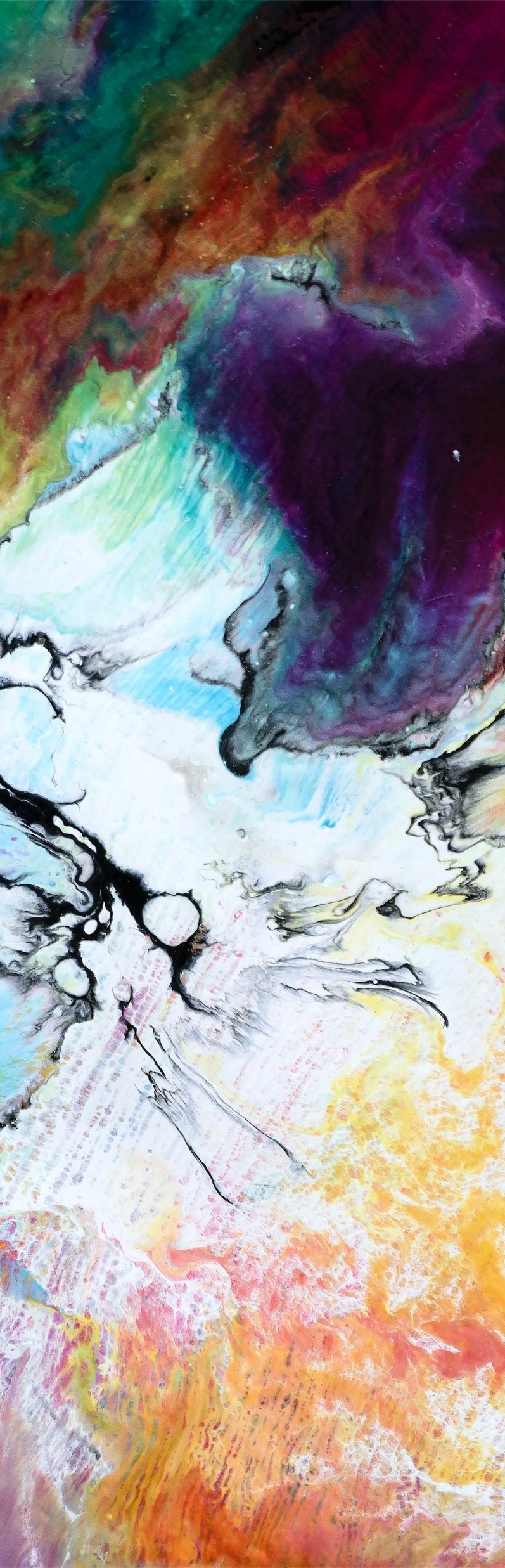 Powers and Duties of the Connecticut Education Association TREASURER
Slide Title
The Treasurer shall:
Chair the Finance Committee and shall formulate budgeting recommendations for consideration by the finance committee; 
Be responsible for establishing procedures and timelines for formulating and adopting the Association’s annual budget and work with the Executive Director in integrating the program objectives as part of the Association’s budget format;
Work with the President and executive director on the monitoring and controlling of the expenditures of funds which are directly under governance control;
Be responsible for publishing the preliminary and final budget and hold such open hearings as may be necessary in order to ensure greater understanding of the budget and to provide a forum for member and local leader input;
Attend county forum and regional leadership meetings in order to create a better understanding of CEA governance objectives and to secure direct input from local association leaders regarding critical issues;
20
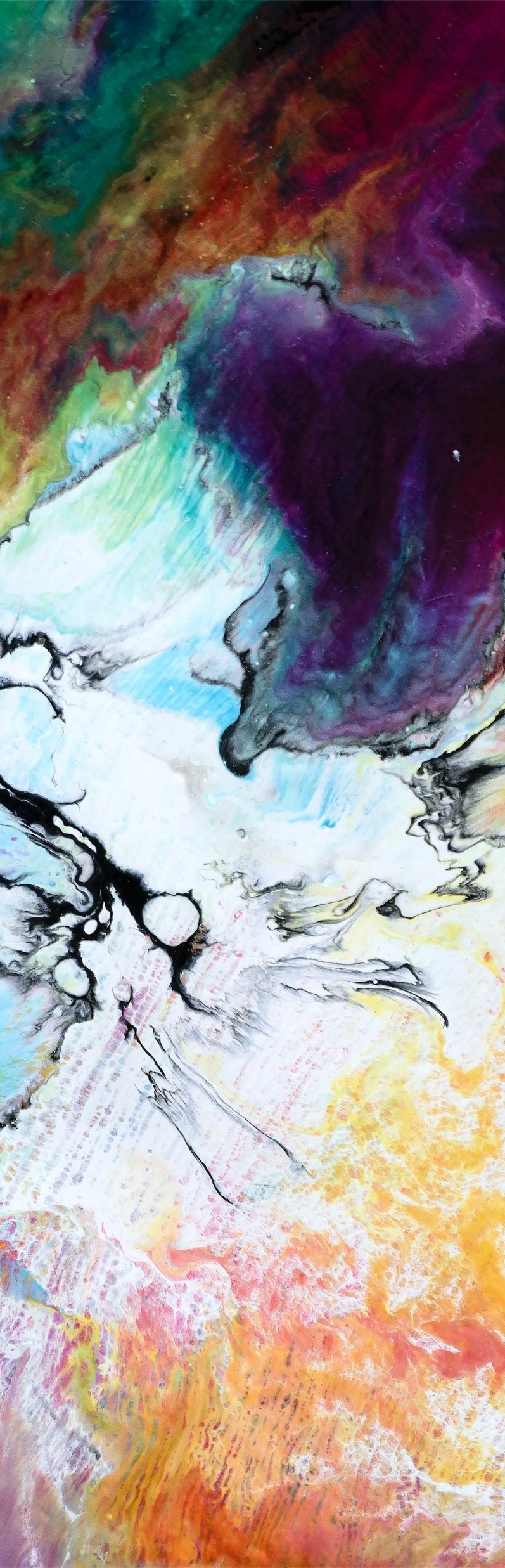 Powers and Duties of the Connecticut Education Association TREASURER
Slide Title
The Treasurer shall:
Assist the President in developing recommendations regarding long range Association goals and program objective priorities;
Assist the President in coordinating the work of the Association and provide resource assistance where needed;
Receive all confidential information regarding personnel provided to the Staff Personnel Committee;
Submit an annual financial report to the Representative Assembly, and such other financial reports as may be required by the Representative Assembly, the Board of Directors, or the Executive Committee;
 Serve as a member of the Equity/Pratt Fund Committee;
 Preside at meetings of the Board of Directors in the absence of the President, Vice President, and Secretary.
21
Conflict of Interest
Angela Philpot | Arizona Education Association Treasurer 
Rodney Rowe| Education Minnesota Secretary-Treasurer
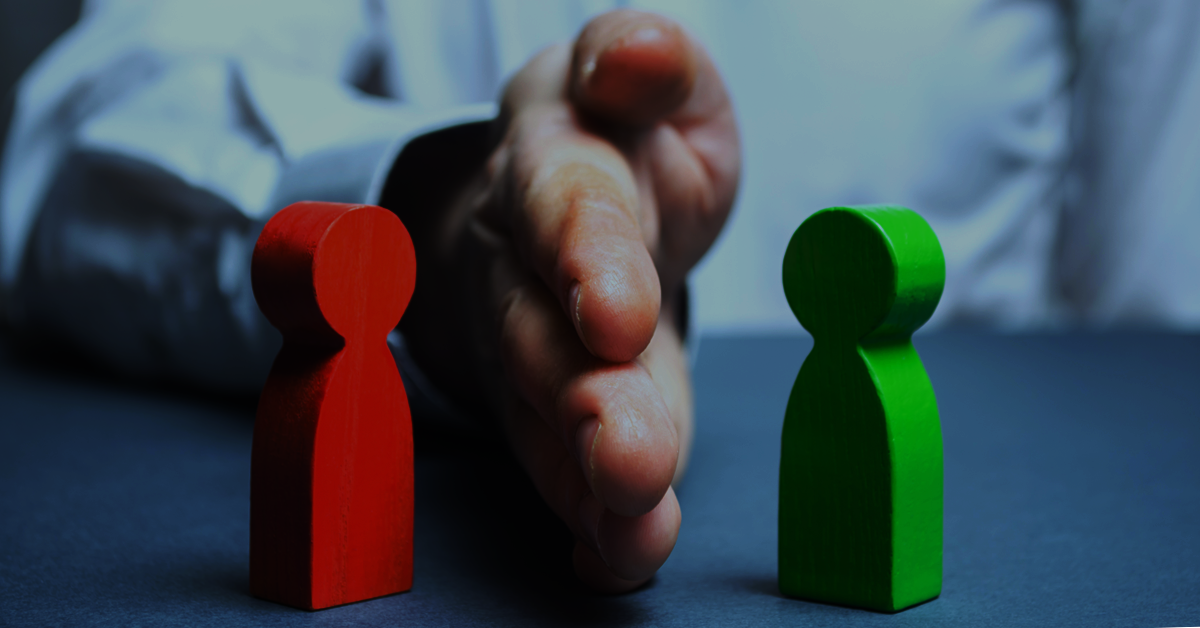 Governance and staff should not have a:
Direct or  indirect interest or relationship;
Take any action or engage in any transaction;
Incur any obligation which is in conflict with, or gives the appearance of a conflict with the association’s best interests;
The board, officers, and staff must act in the best interest of the association, rather than in furtherance of personal interests or the interests of third parties;
Adopt a conflict of interest policy and then annually review and acknowledge in writing.
The purpose of the Conflict of Interest Policy is to provide guidance to association officials and staff for complying with their fiduciary responsibilities.
A Conflict of interest occurs when you are in a position to derive personal benefit from actions or decisions made in your leadership role.
CONFLICT OF INTEREST POLICY  (DUTY OF LOYALTY)
DISBURSEMENTS
Do you review supporting documentation before signing checks?
Are disbursements made for association purposes?
Was the expenditure budgeted for?
Was the expenditure approved by the board and supported by minutes?
Are vouchers properly approved?
Are officers and the executive director  prohibited from approving their own vouchers?
The business manager is not a substitute for reviewing and approving vouchers that should be reviewed and approved by the executive director or an officer.
Does the association require two signatures for disbursements above a certain amount?
24
EXPENSE REIMBURSEMENTS
Develop clear policies regarding travel, expense reimbursement and proper credit card usage.
Communicate the policies to the board of directors, staff and volunteers.
Hold the board of directors, staff and volunteers accountable to the policies.
25
EXPENSE REIMBURSEMENTS
Five “W’s” of Expense Reimbursements:
Is it approved in the budget?
Are there board minutes to support the purchase/expense?
What is the travel/expense reimbursement policy? 
Officers
Board Members
Staff
Members
LMRDA Requirements
The Three “No’s” of Expense Reimbursements:
Who was in attendance?
What was purchased and was it for union business (detailed receipt)?
When was the purchase made?
Where was the purchase?
Why was it purchased?
No receipt
No reimbursement
No exception
DOCUMENTS
Signed by the Secretary.
Any corporate document that the board of directors approve would have to be signed by the secretary of the corporation. For example, you signed the corporate document when the board approved moving from BMO who was our administrator of the pension plan to Comerica.

By virtue of their post as administrative officer, company secretaries will generally have "ostensible authority" from the directors to enter into contracts on behalf of the company in pursuance of their administrative functions.
27
.
QUESTIONS?
28
Thankyou
ST CONTACT
STAFF CONTACT
Stephanie Wanzer
   stephaniew@cea.org
Lovel Cassels
lovelc@cea.org
      (860) 725-6336